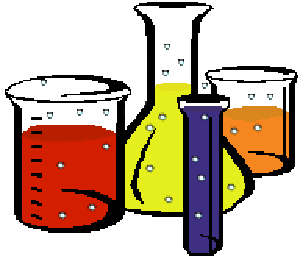 ОСНОВАНИЯ
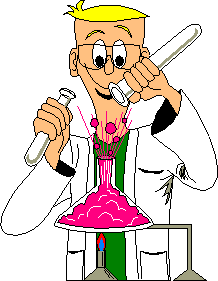 Обучающийся 8 класса: Колодин Д.
МОУ «СОШ № 50» г.Магнитогорска
Основания – это сложные вещества, состоящие из ионов металлов и связанных с ними гидроксид-ионов
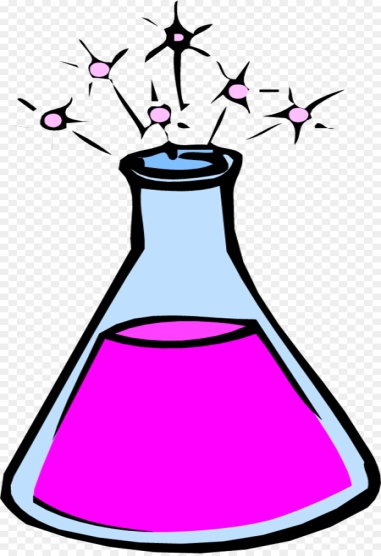 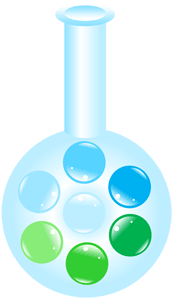 ОБЩАЯ ФОРМУЛА
М (ОН)n,
где М-металл, 
n-число групп ОН-
Растворимые основания (щелочи)
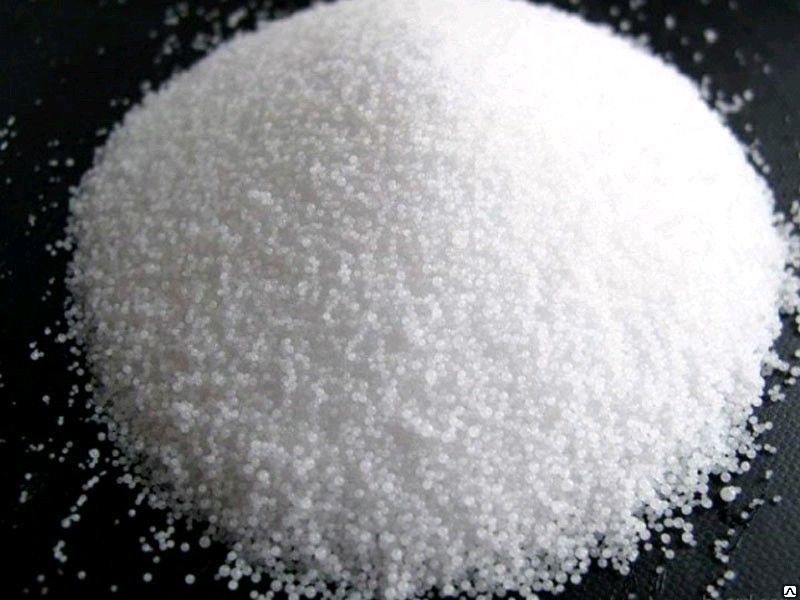 KOH
NaOH
Ca(OH)2
Нерастворимые основания
Fe(OH)2
Fe(OH)3
Cu(OH)2
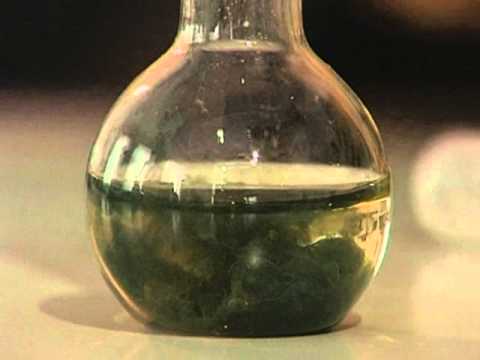 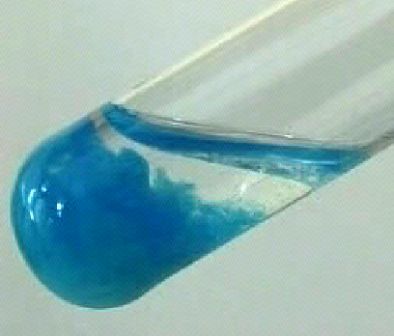 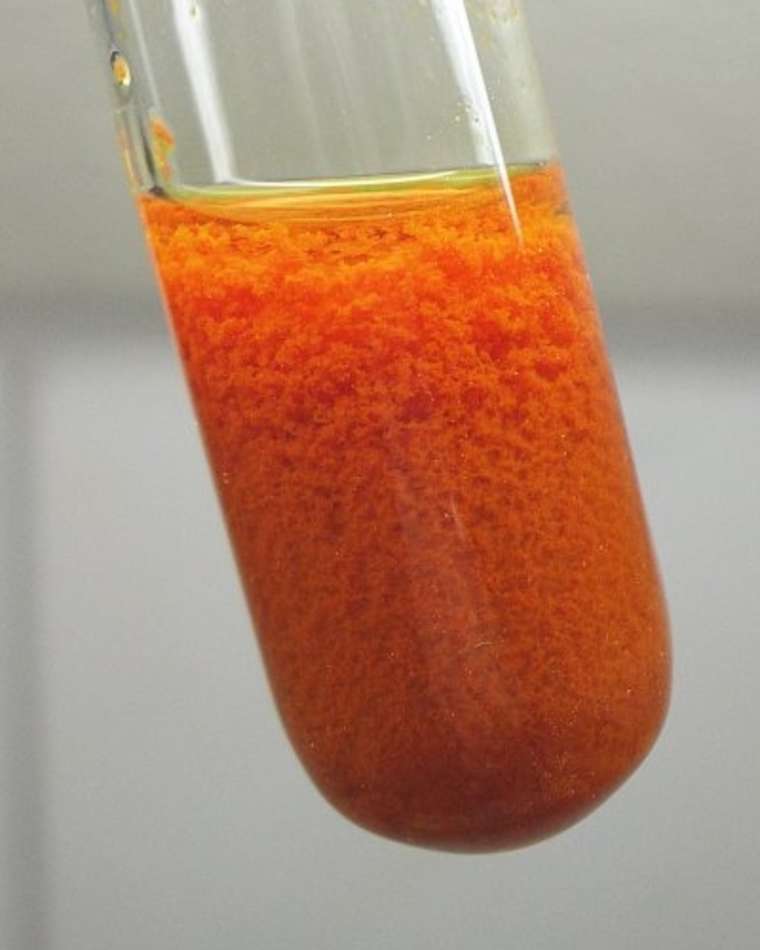 NaOH (едкий натр)
Твердое белое вещество, гигроскопичное и поэтому расплывающееся на воздухе; хорошо растворяется в воде, при этом выделяется тепло. Раствор гидроксида натрия в воде мылкий на ощупь и очень едкий.
    Применяют в мыловарении, кожевенной и фармацевтической промышленности.
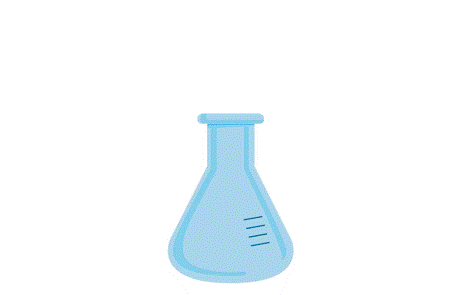 KOH (едкое кали)
Твердое белое вещество, которое хорошо растворяется в воде с выделением большого количества теплоты. Раствор гидроксида калия мылок на ощупь и очень едок.
    Применяют в качестве добавки при производстве мыла, тугоплавкого стекла.
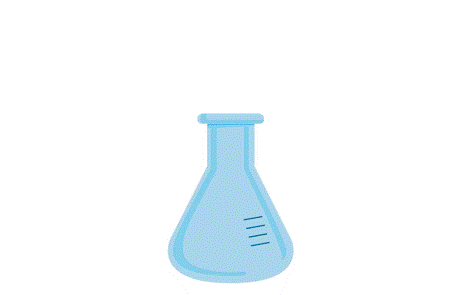 Ca(OH)2 (гашеная известь)
Рыхлый белый порошок, немного растворимый в воде.
    Применяют в строительстве при кладке и штукатурке стен, для побелки деревьев, для получения хлорной извести – дезинфизирующего средства.
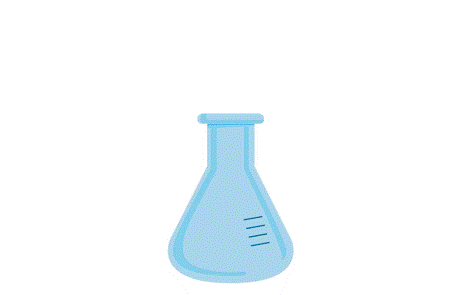 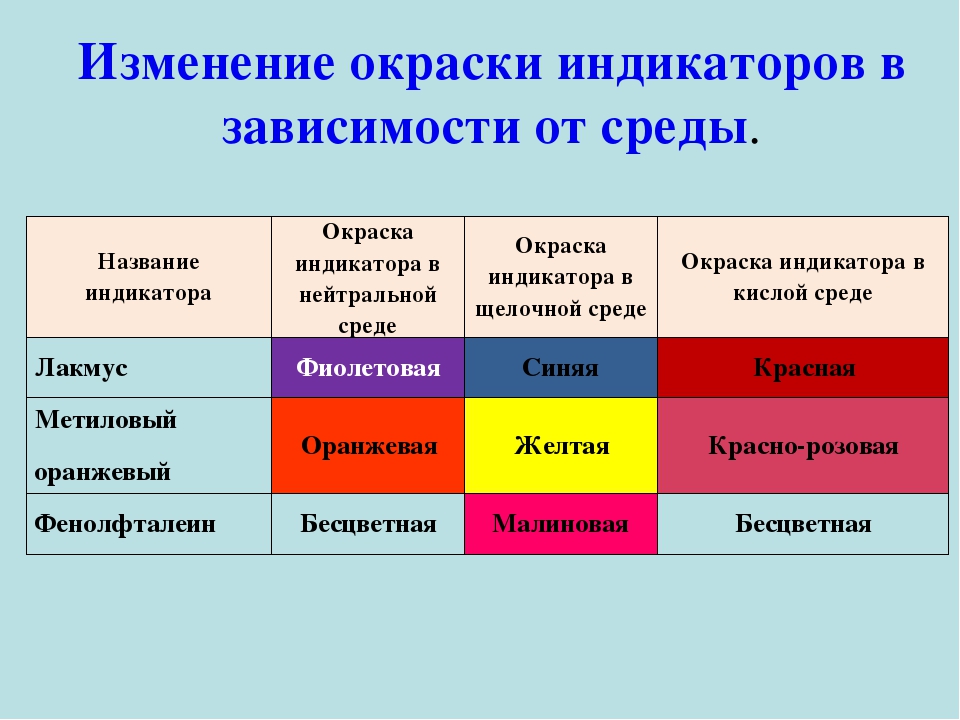 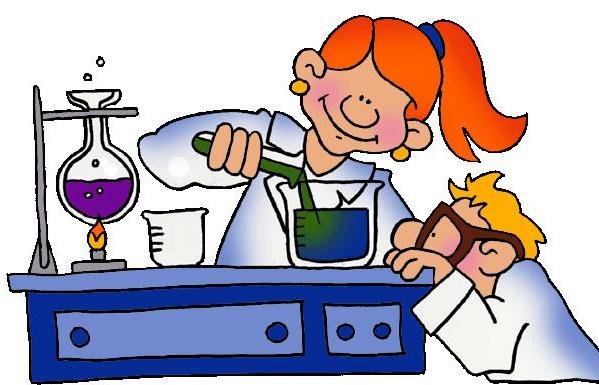 Спасибо 
за внимание!